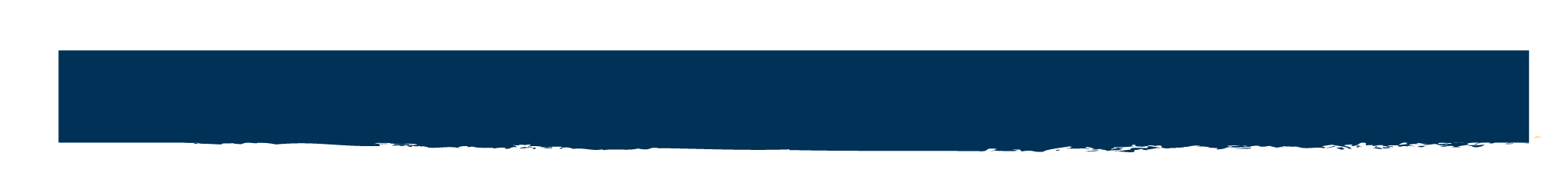 IB History 2021 – 23 Course Overview
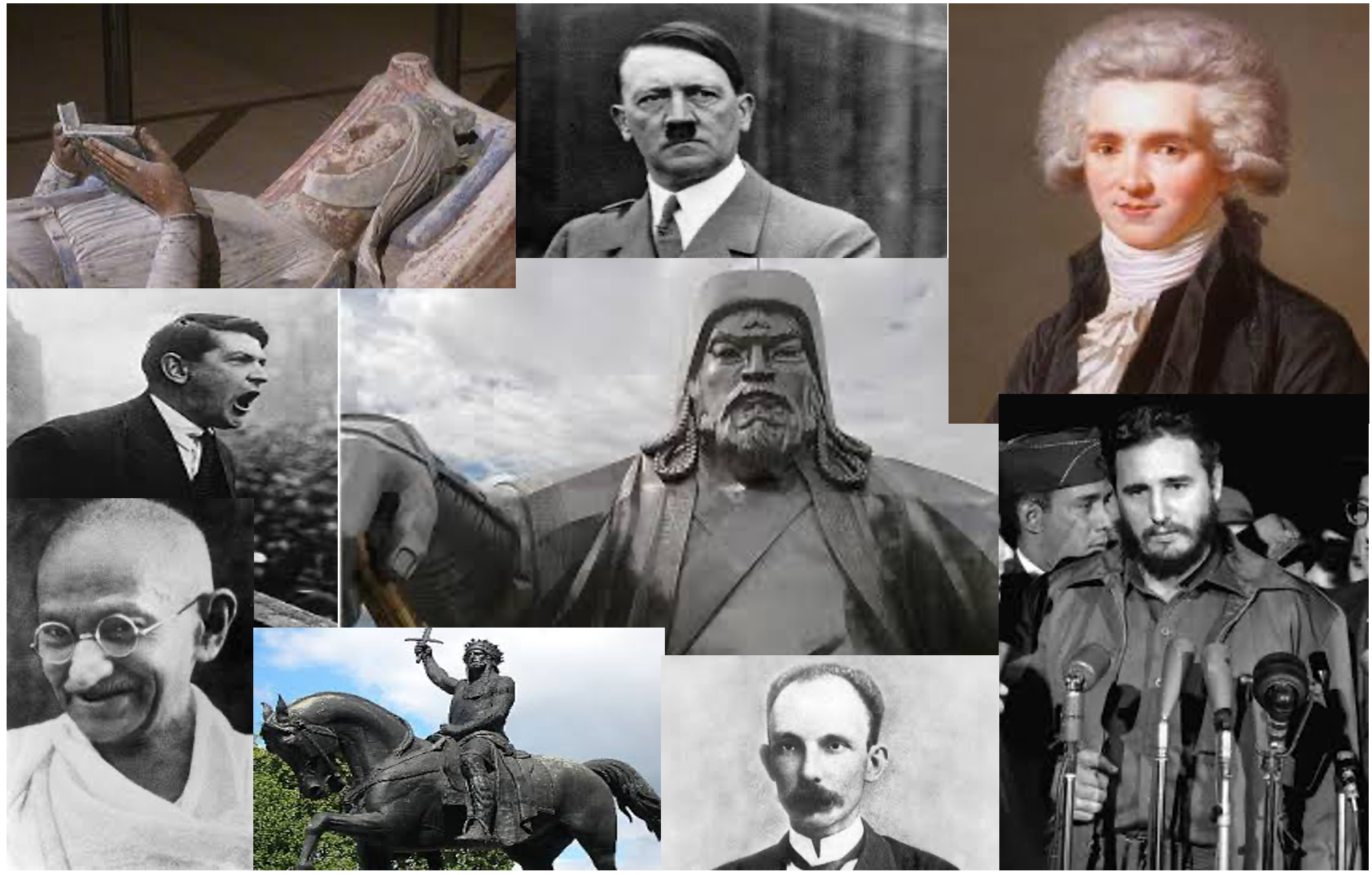 Welcome to IB History
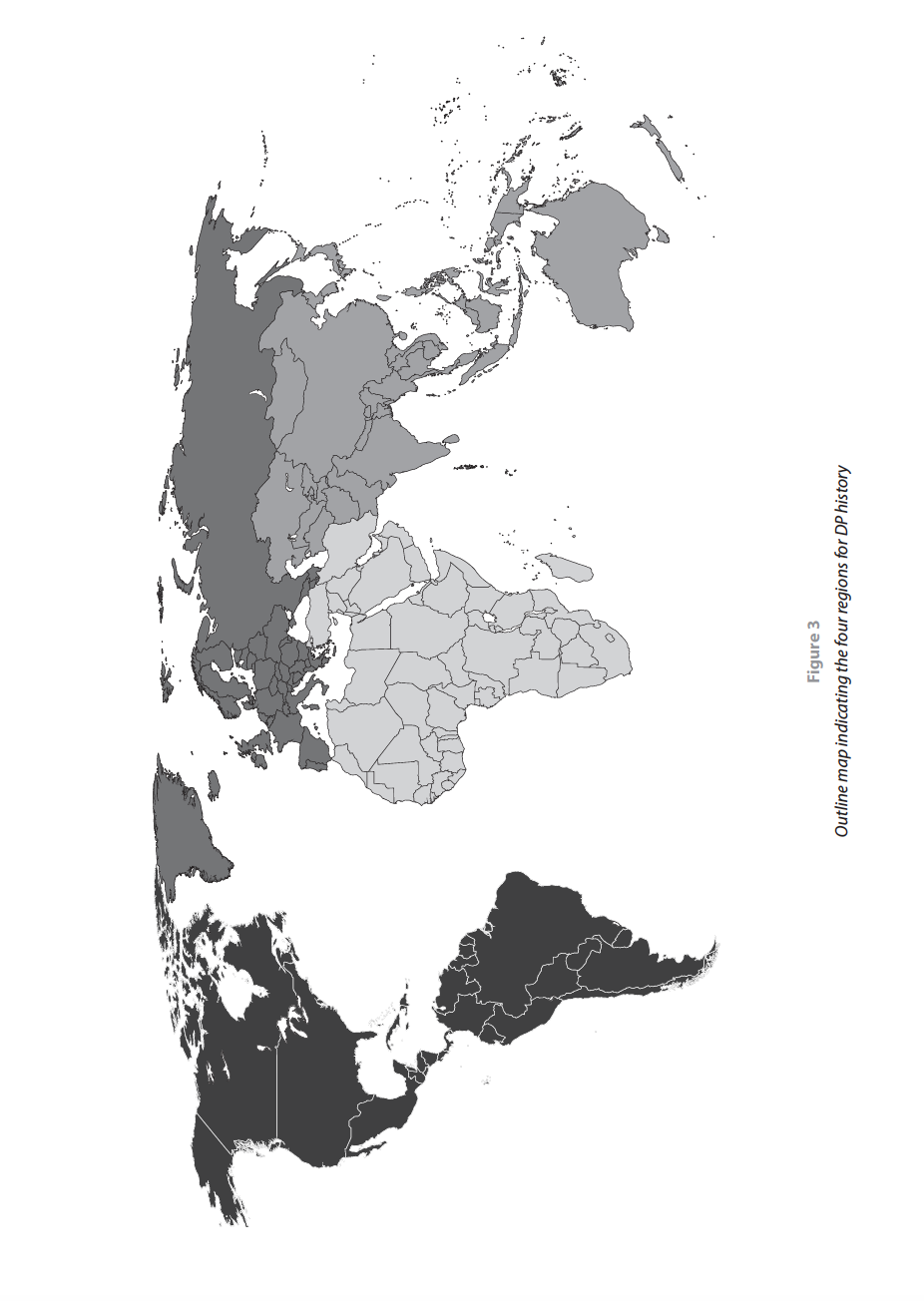 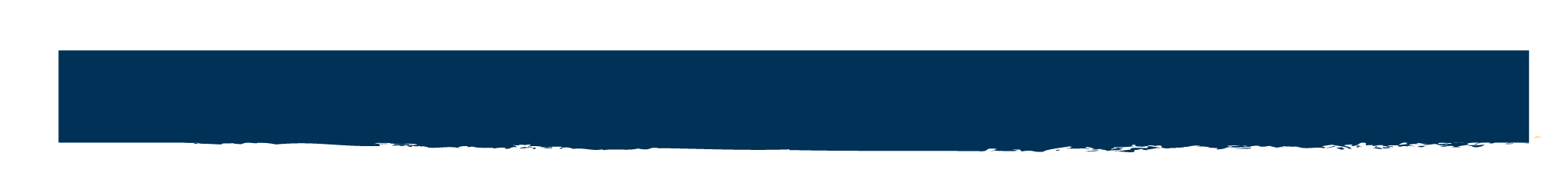 The IB World
Europe
Asia and Oceania
The Americas
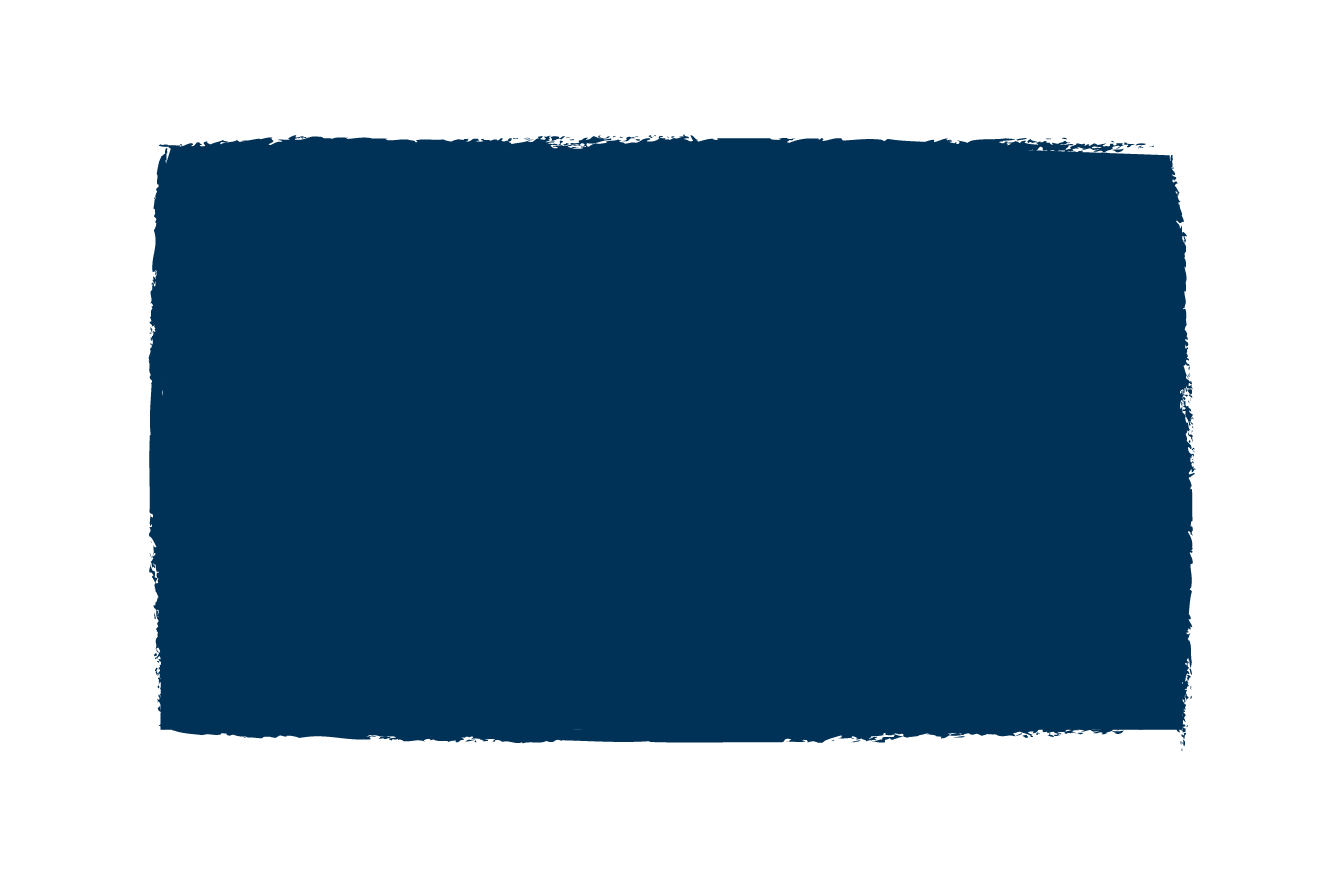 For the purposes of course design IB History divide the World into 4 regions.
Africa and the Middle East
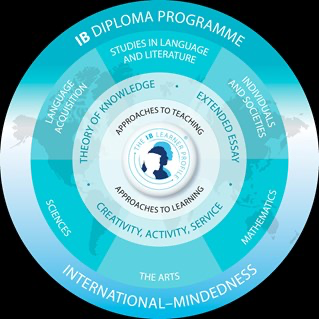 Individuals and Societies
Group 6
Your History course makes up one sixth of your formal studies along side Core
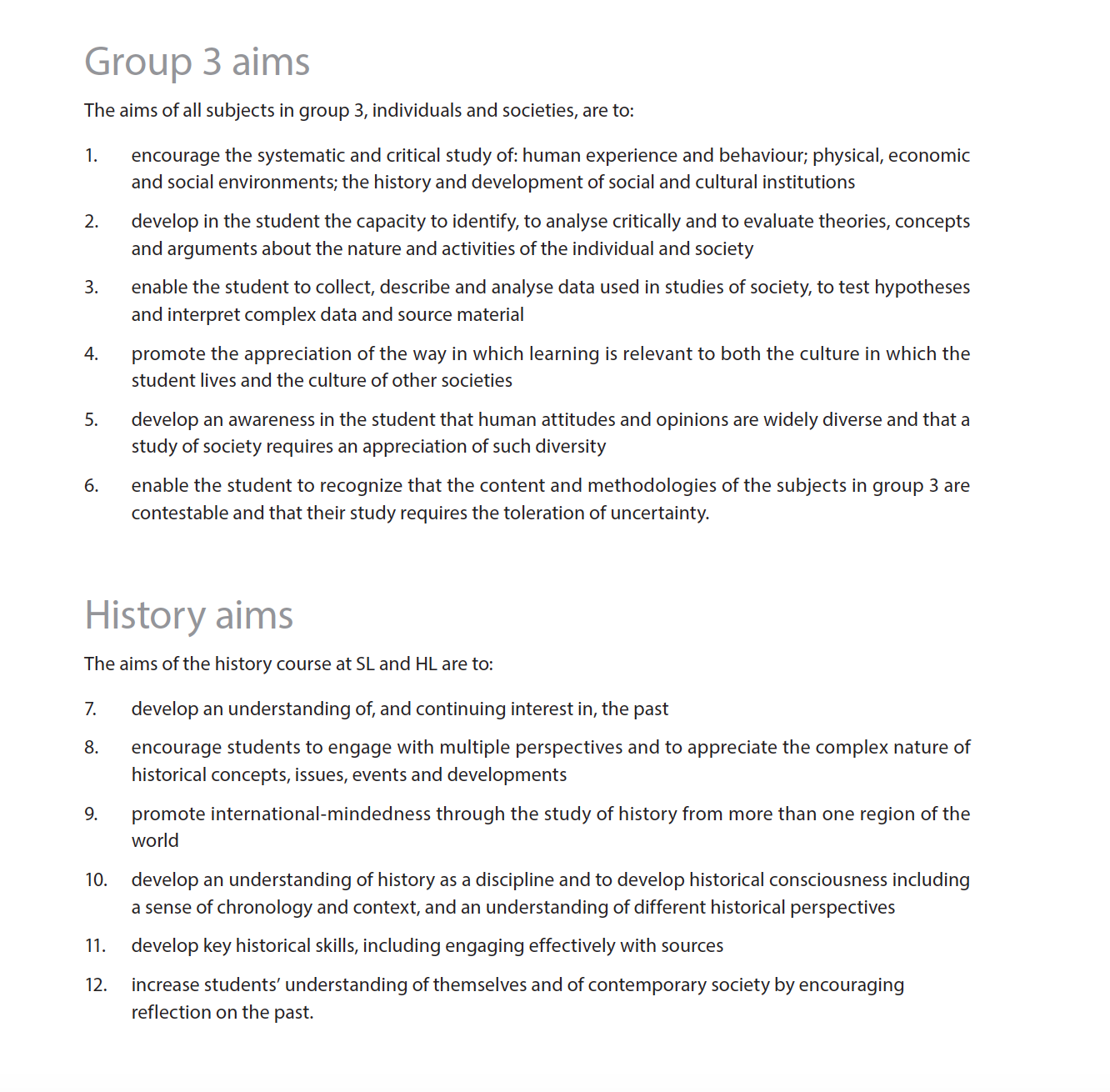 All Individuals and Societies subjects share common aims.

There are further aims specific to the History course.
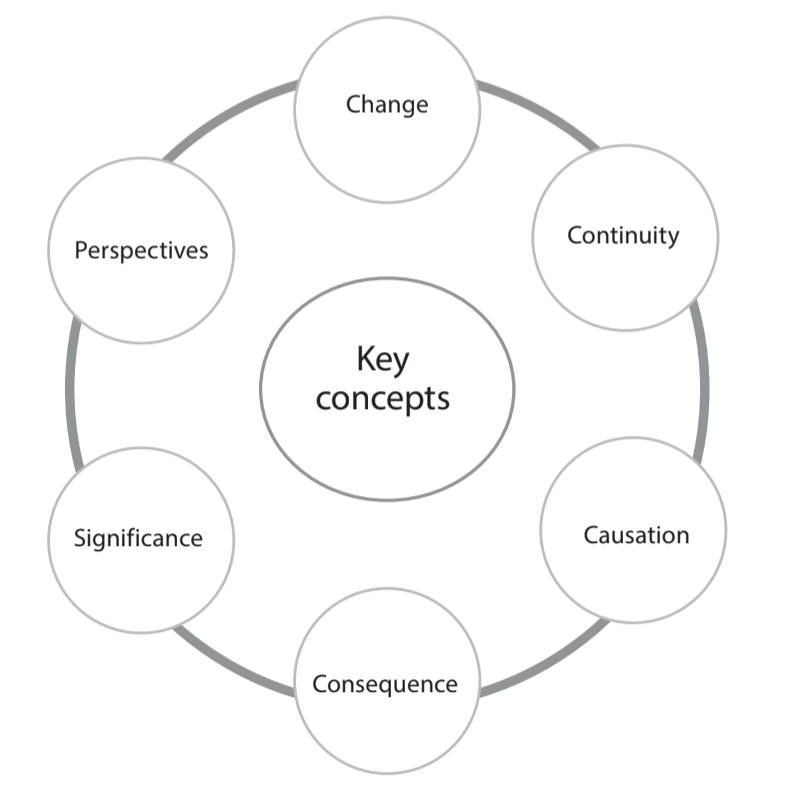 The IB History course is centered on the 6 key concepts within the discipline of History. All inquiries and studies should focus on one or more of these concepts.
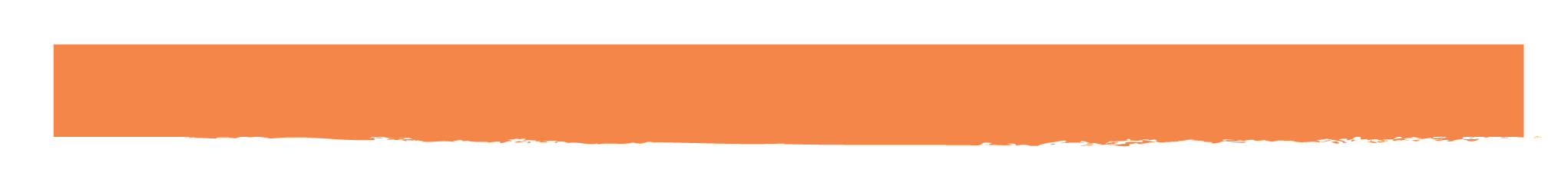 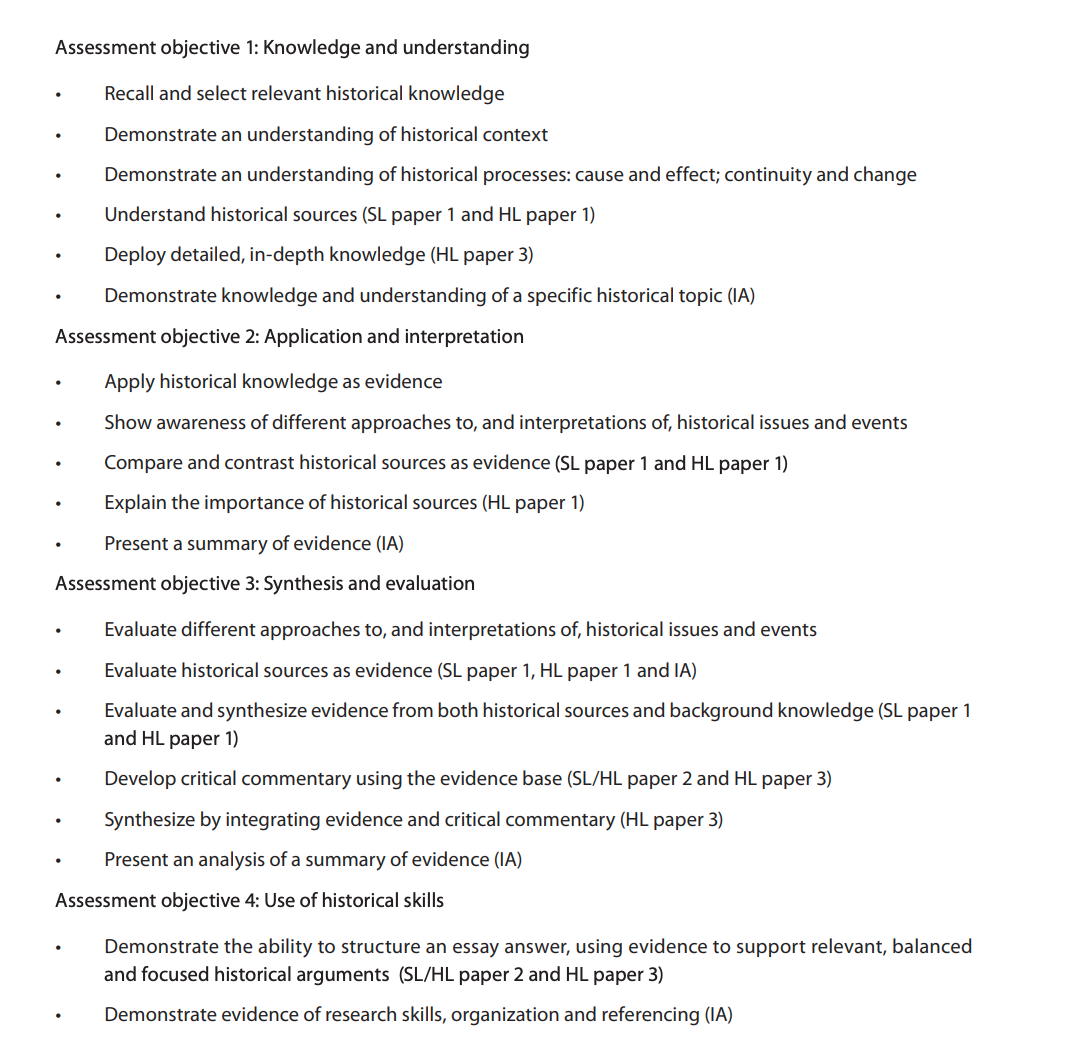 Assessment aims
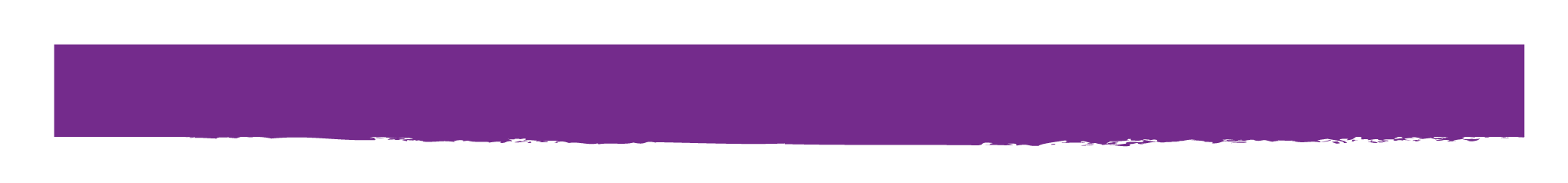 History and the Core
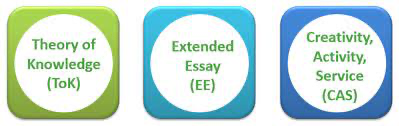 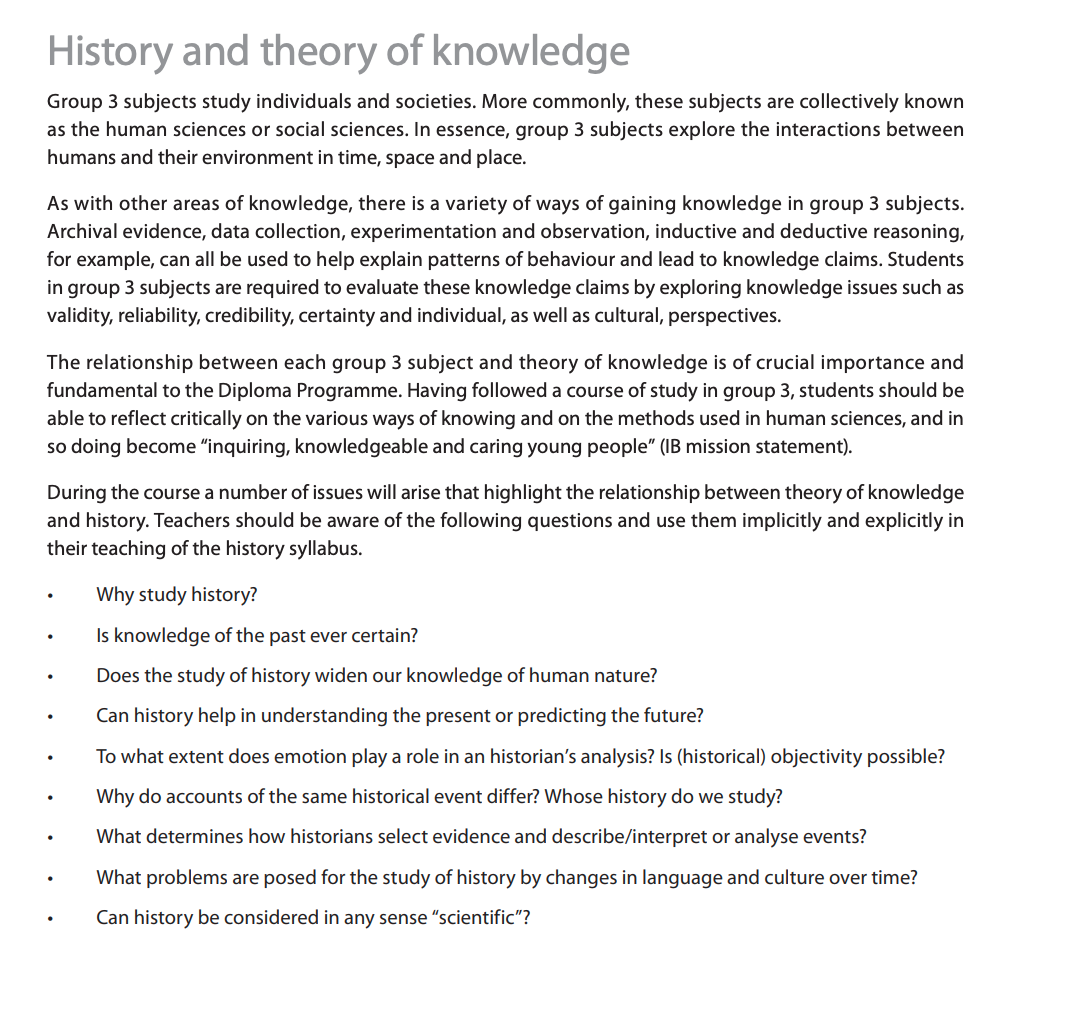 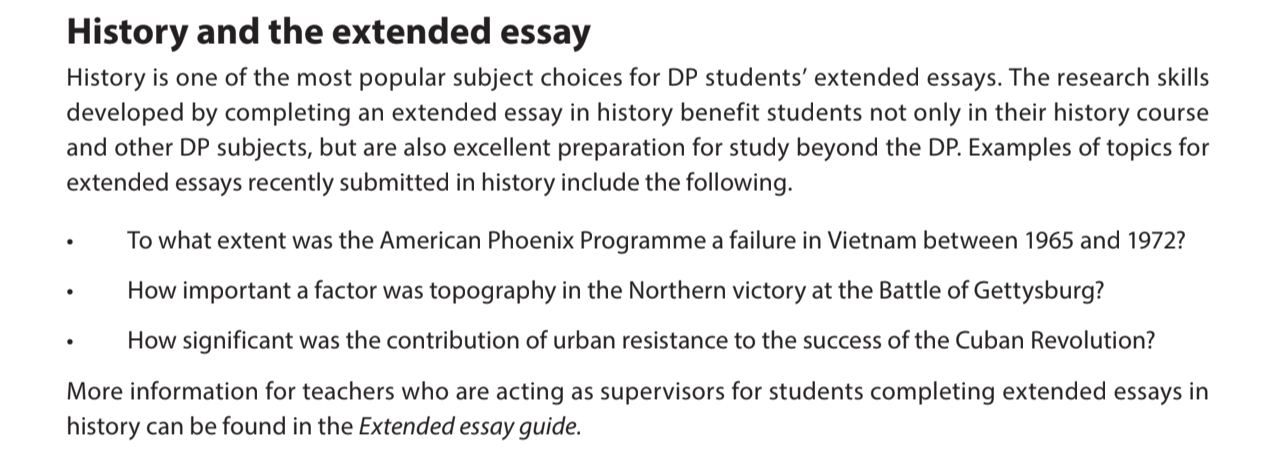 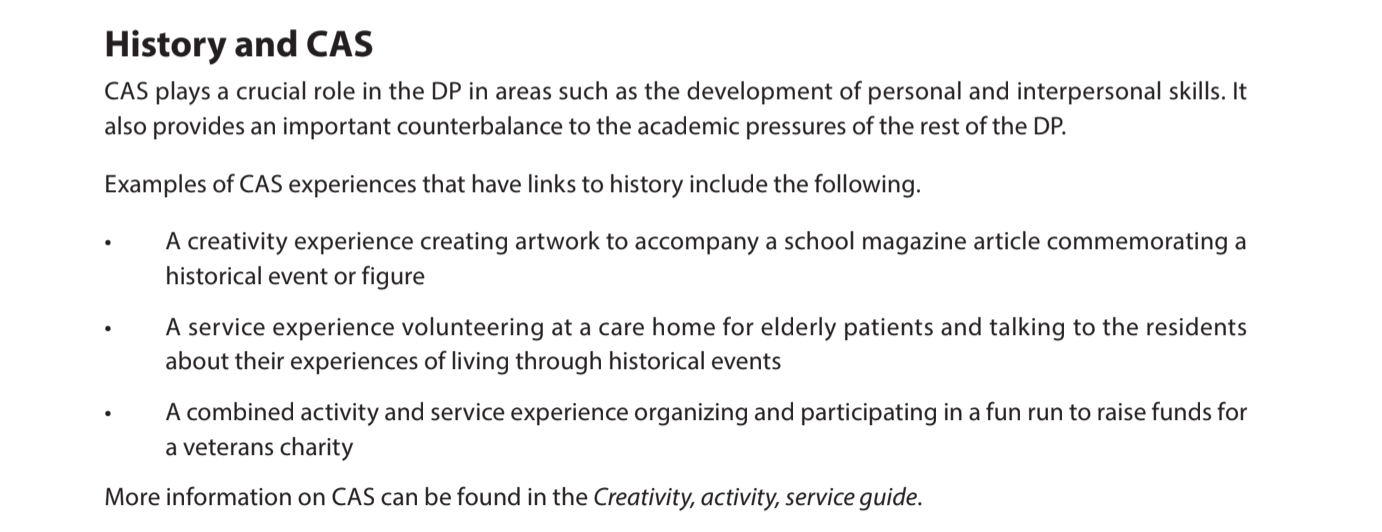 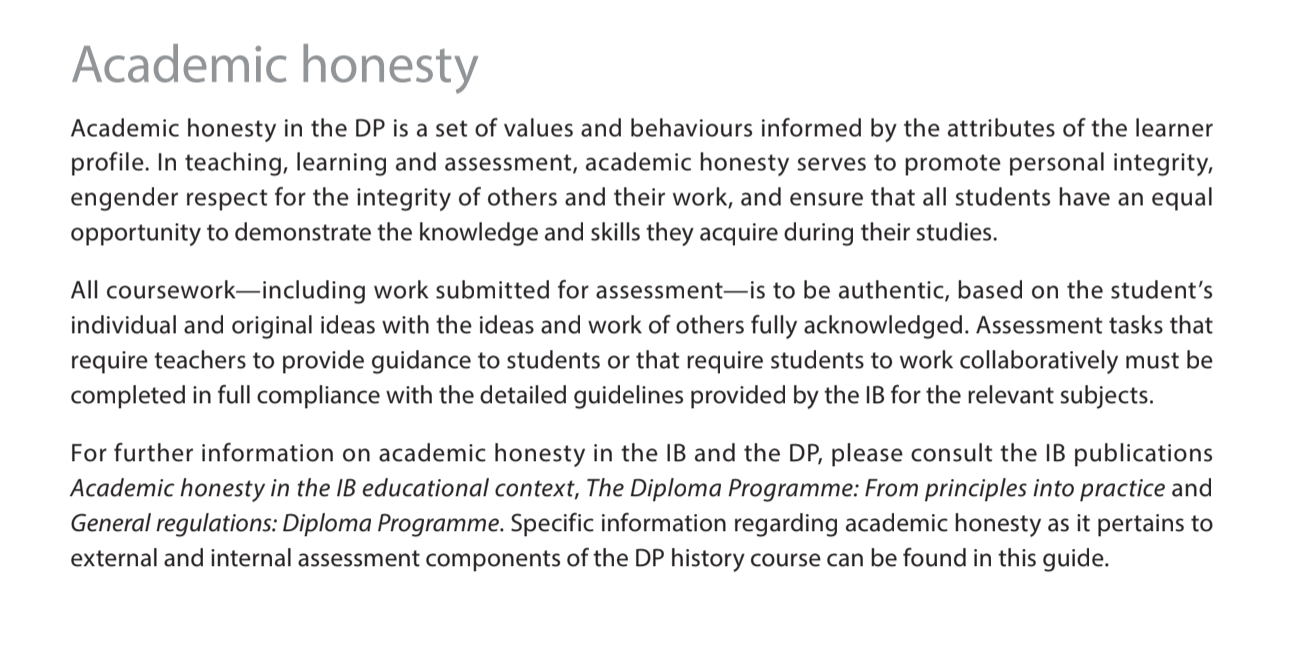 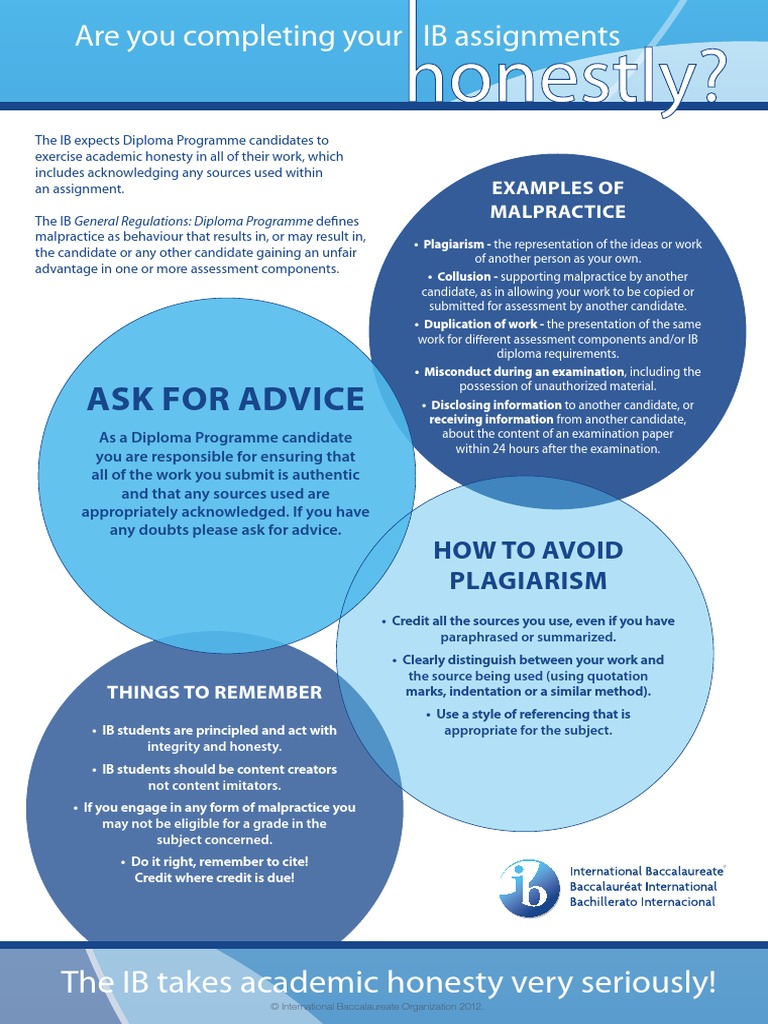 Read the IBO – Academic Honesty Policy here
https://www.ibo.org/contentassets/76d2b6d4731f44ff800d0d06d371a892/academic-integrity-policy-english.pdf
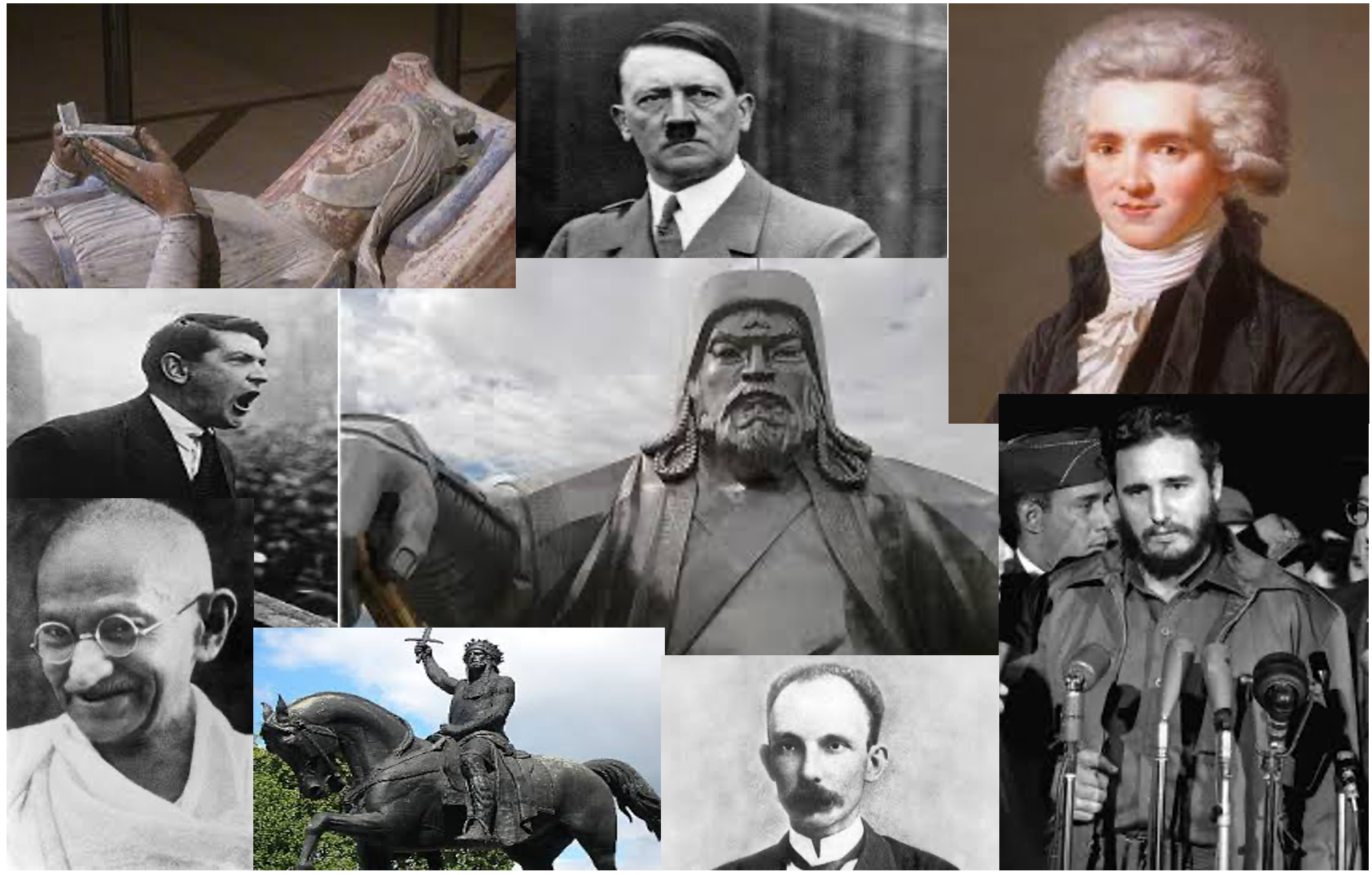 IB History Course 
2021 - 23
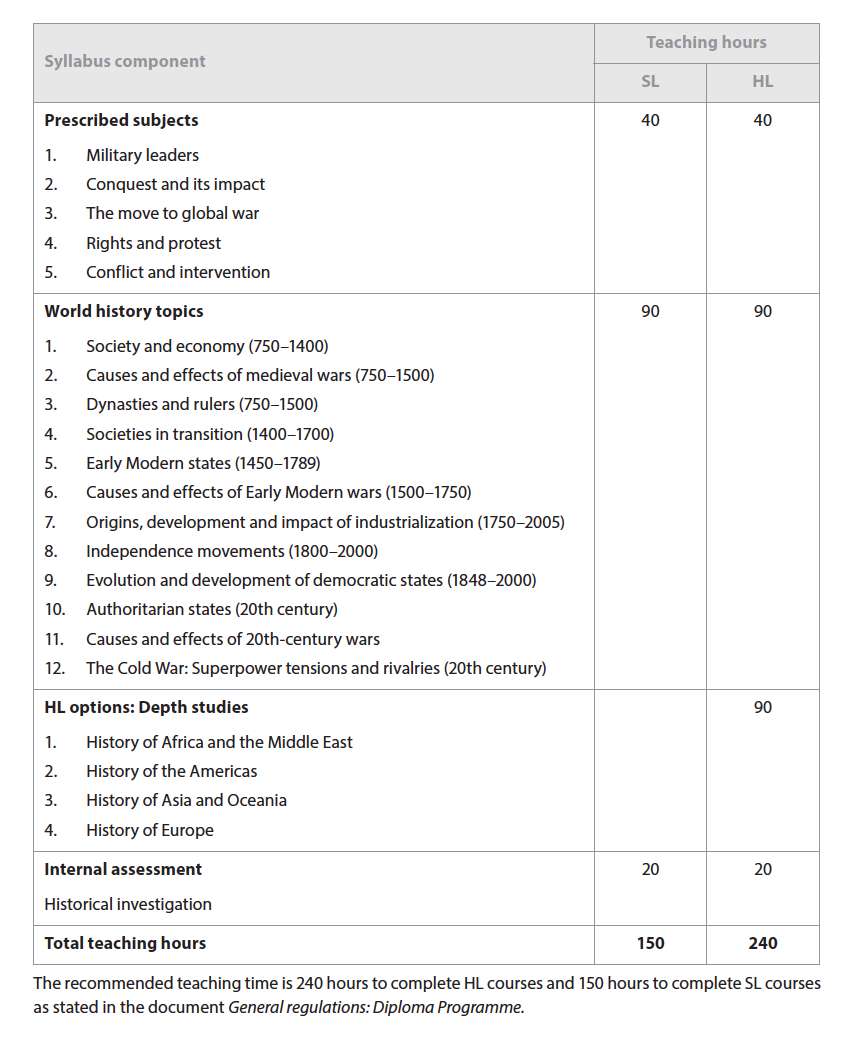 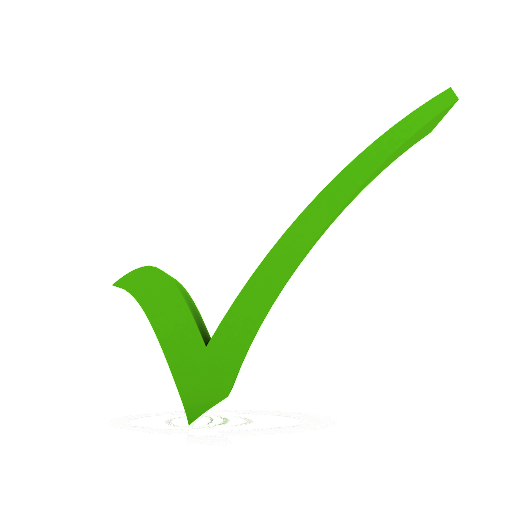 What will I study?
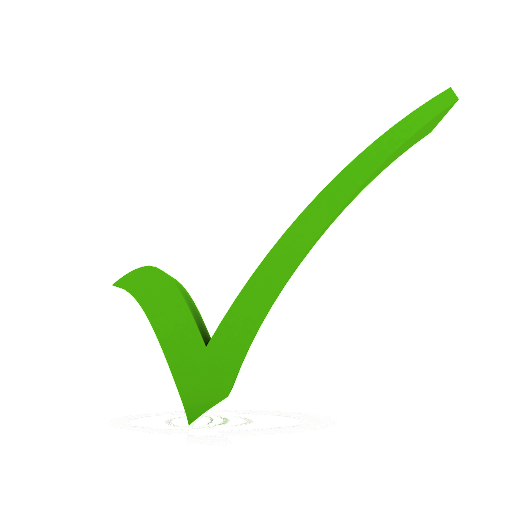 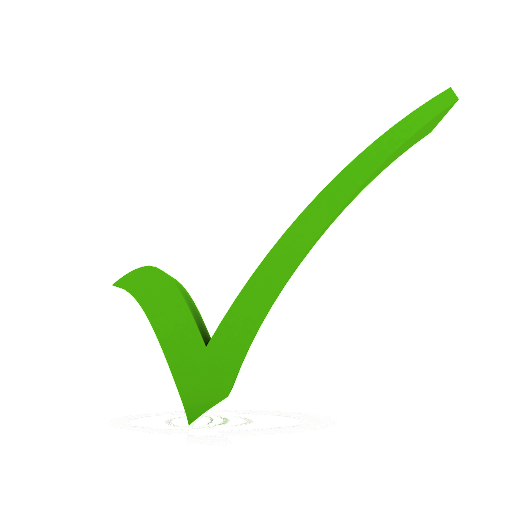 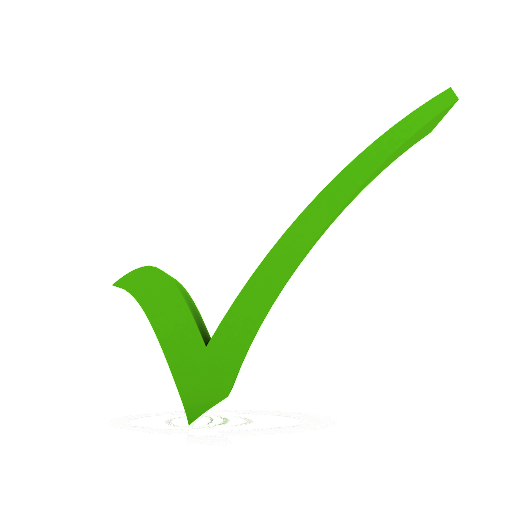 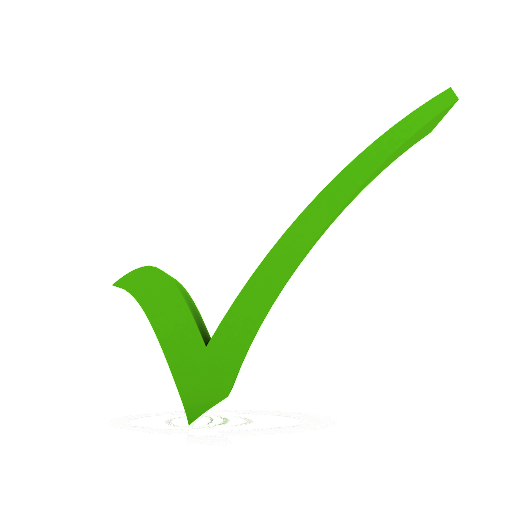 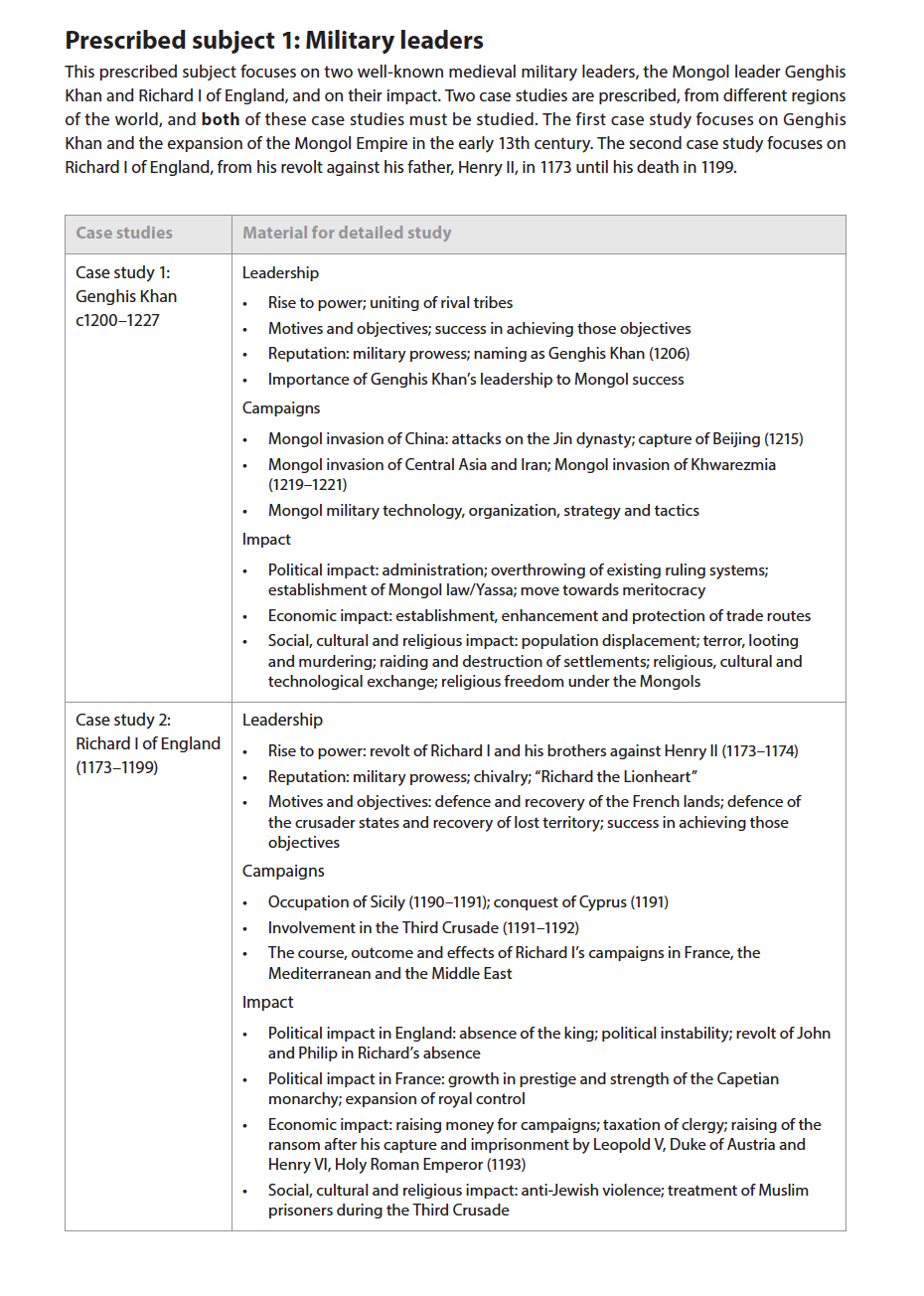 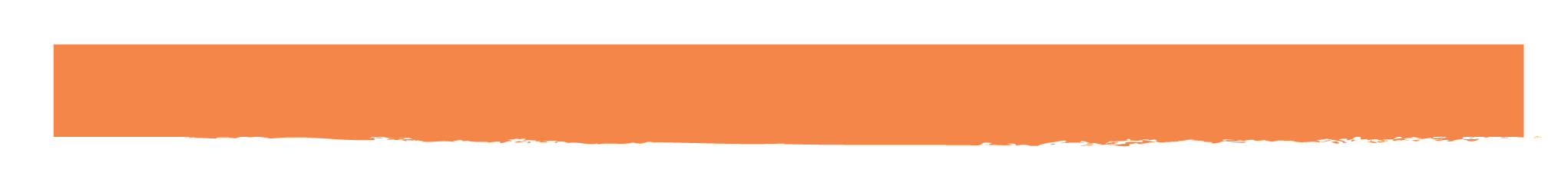 Paper 1 – Military Leaders
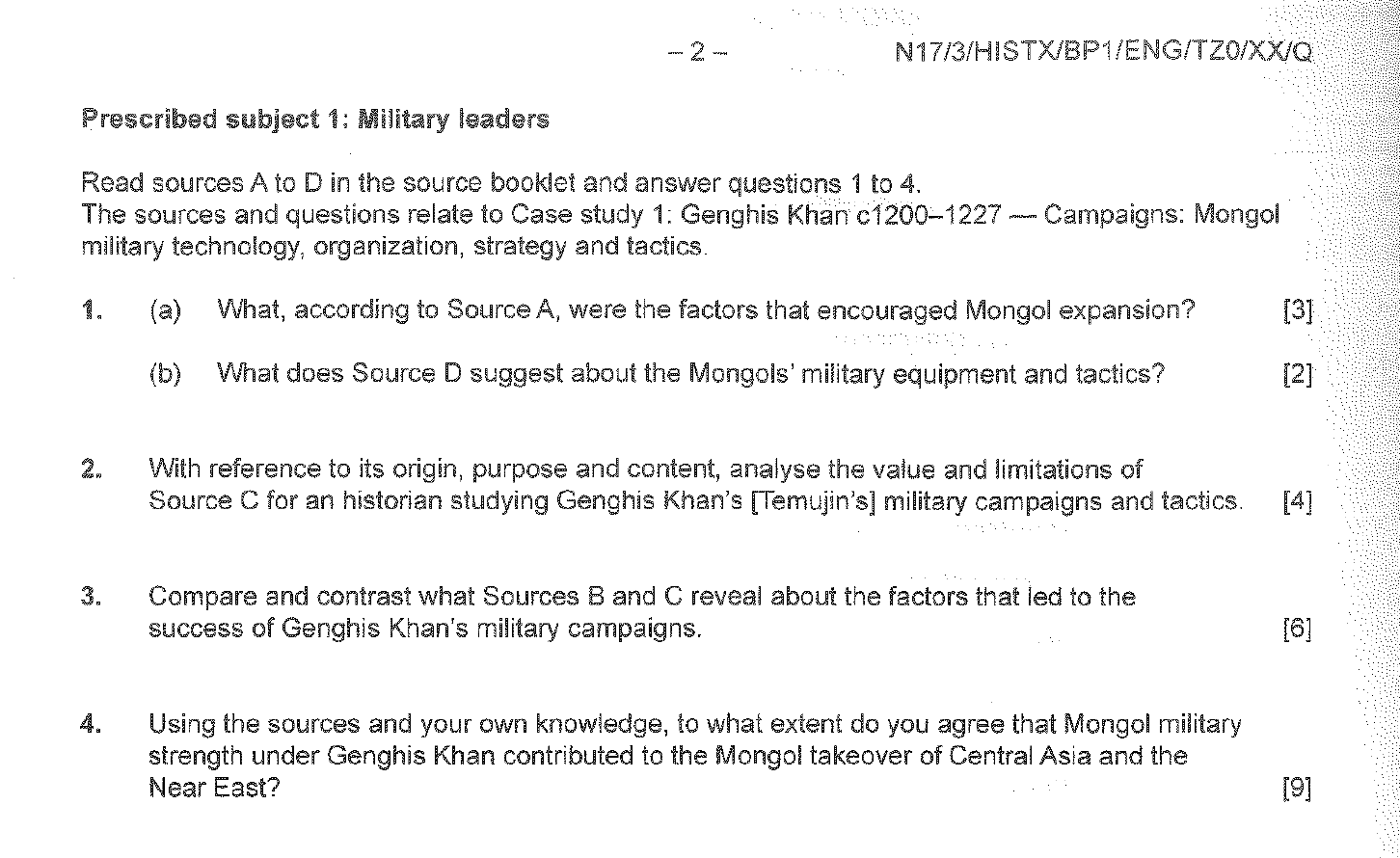 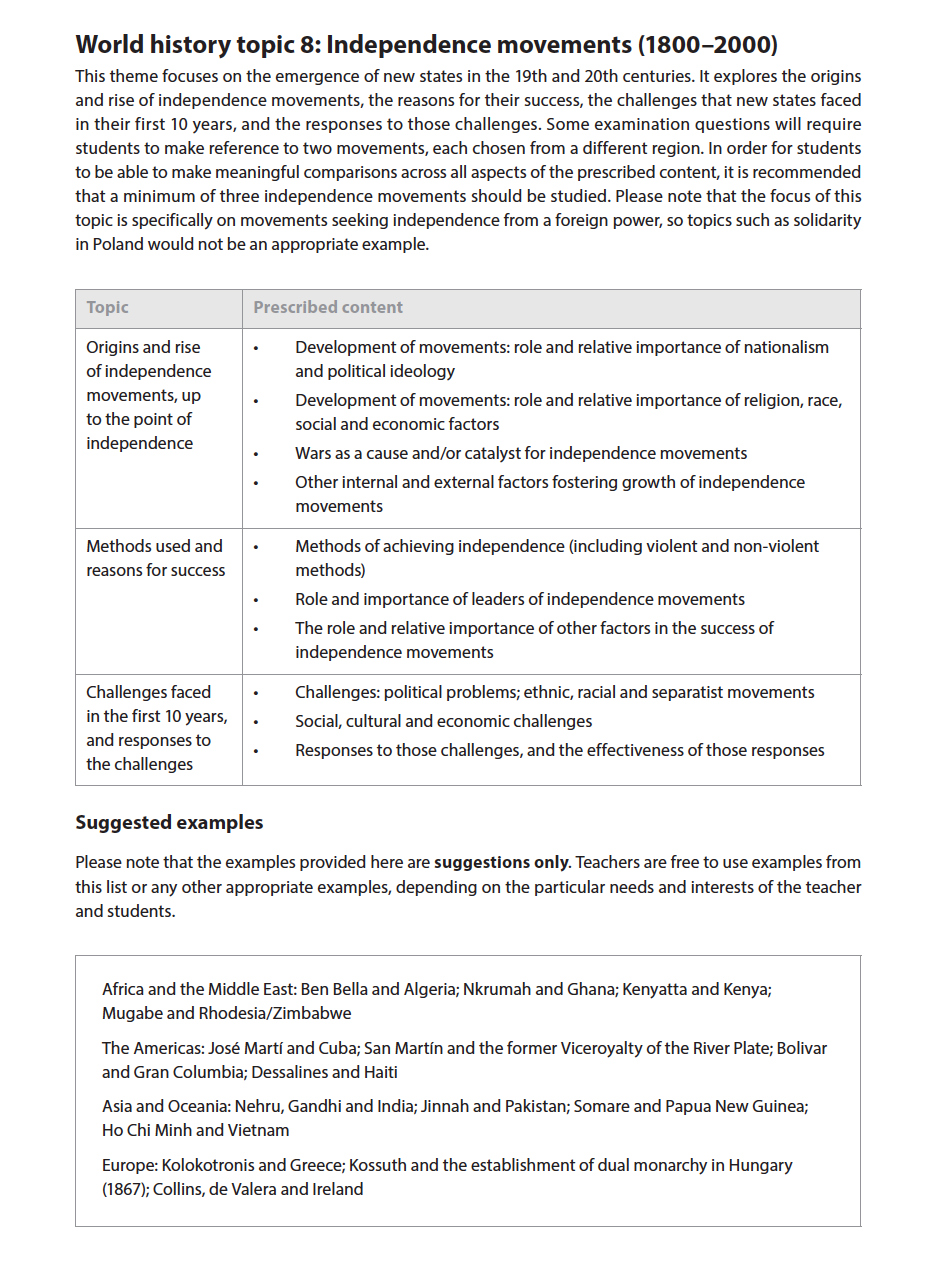 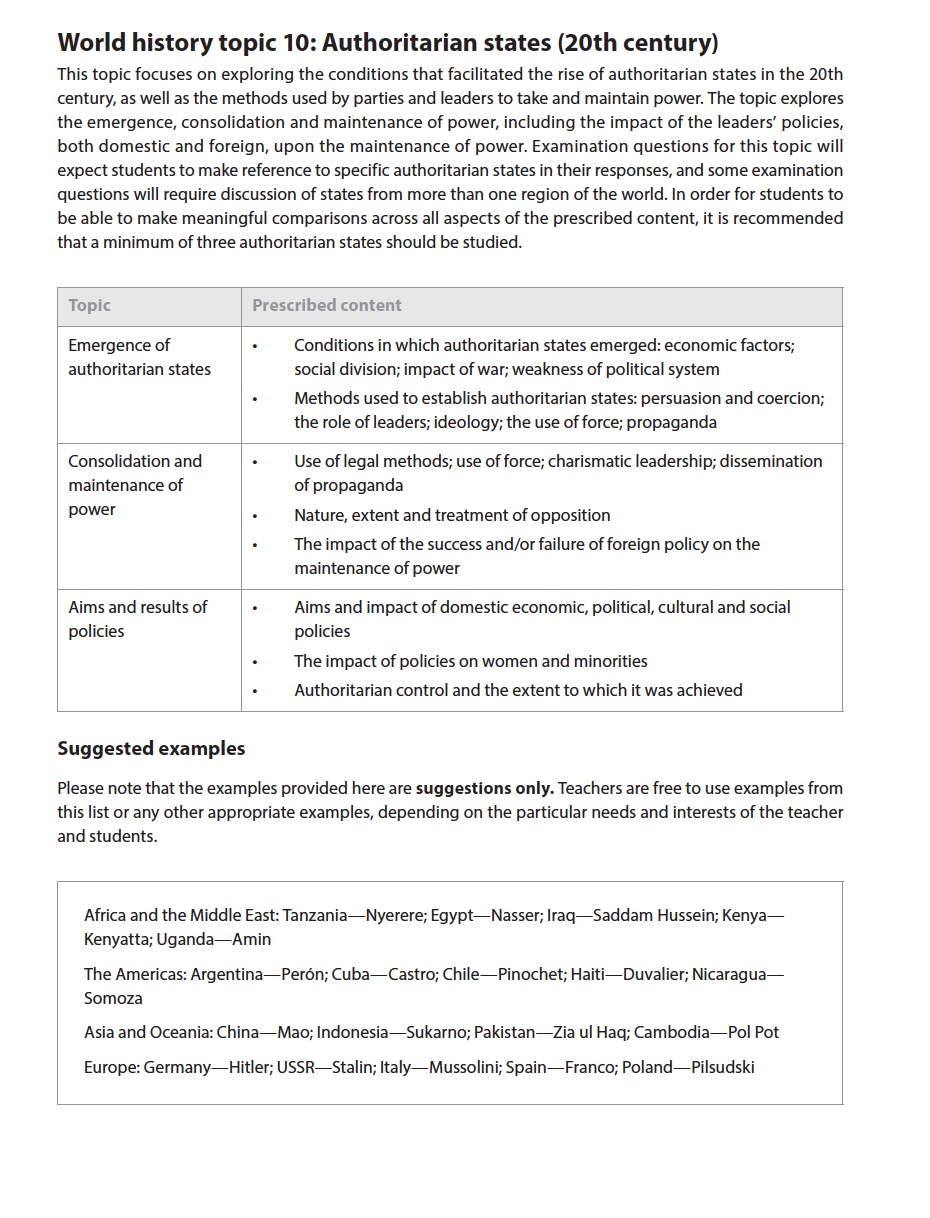 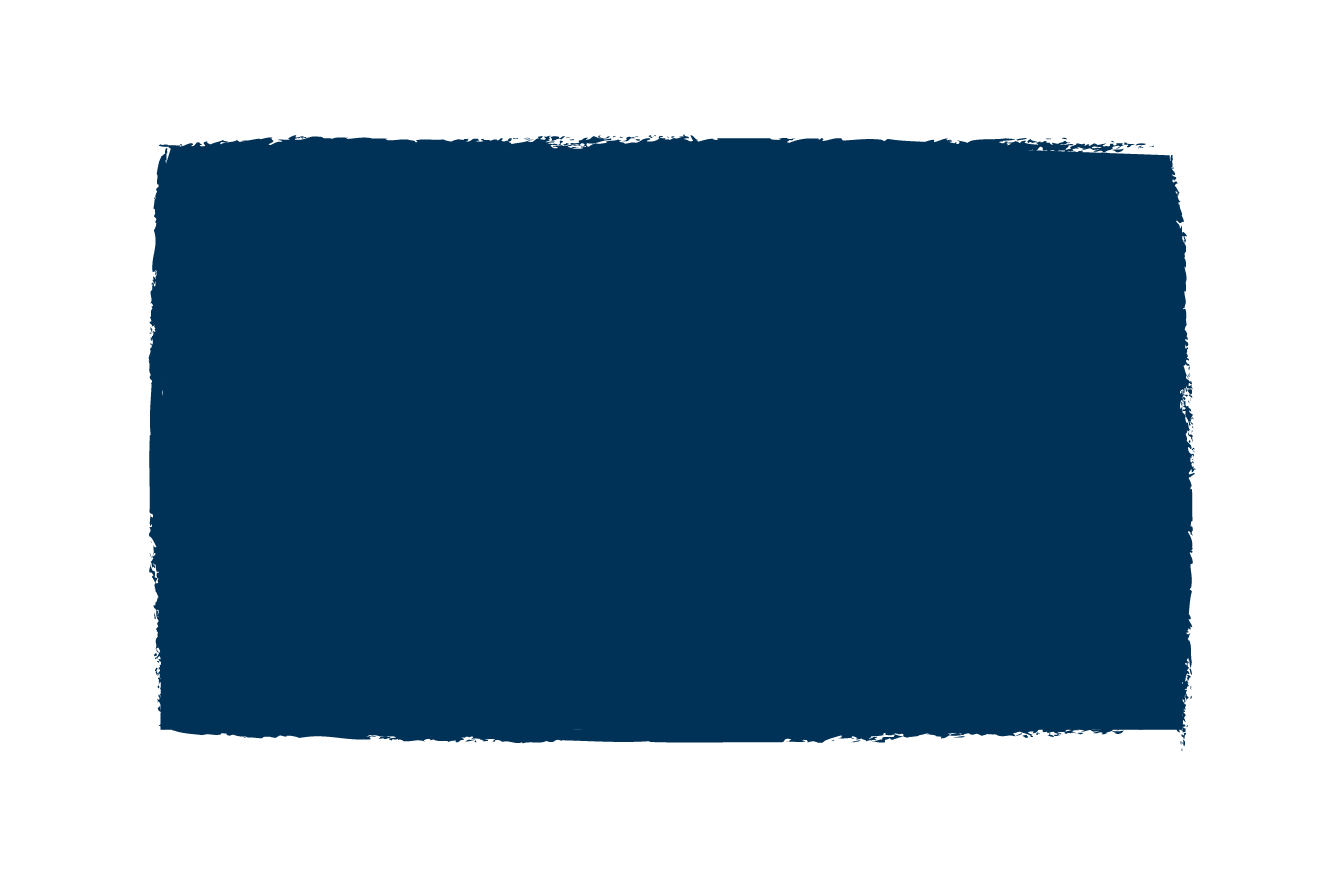 Paper 2
SL/HL
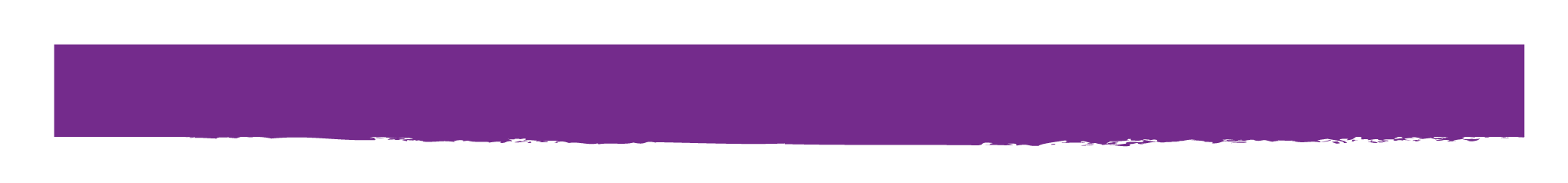 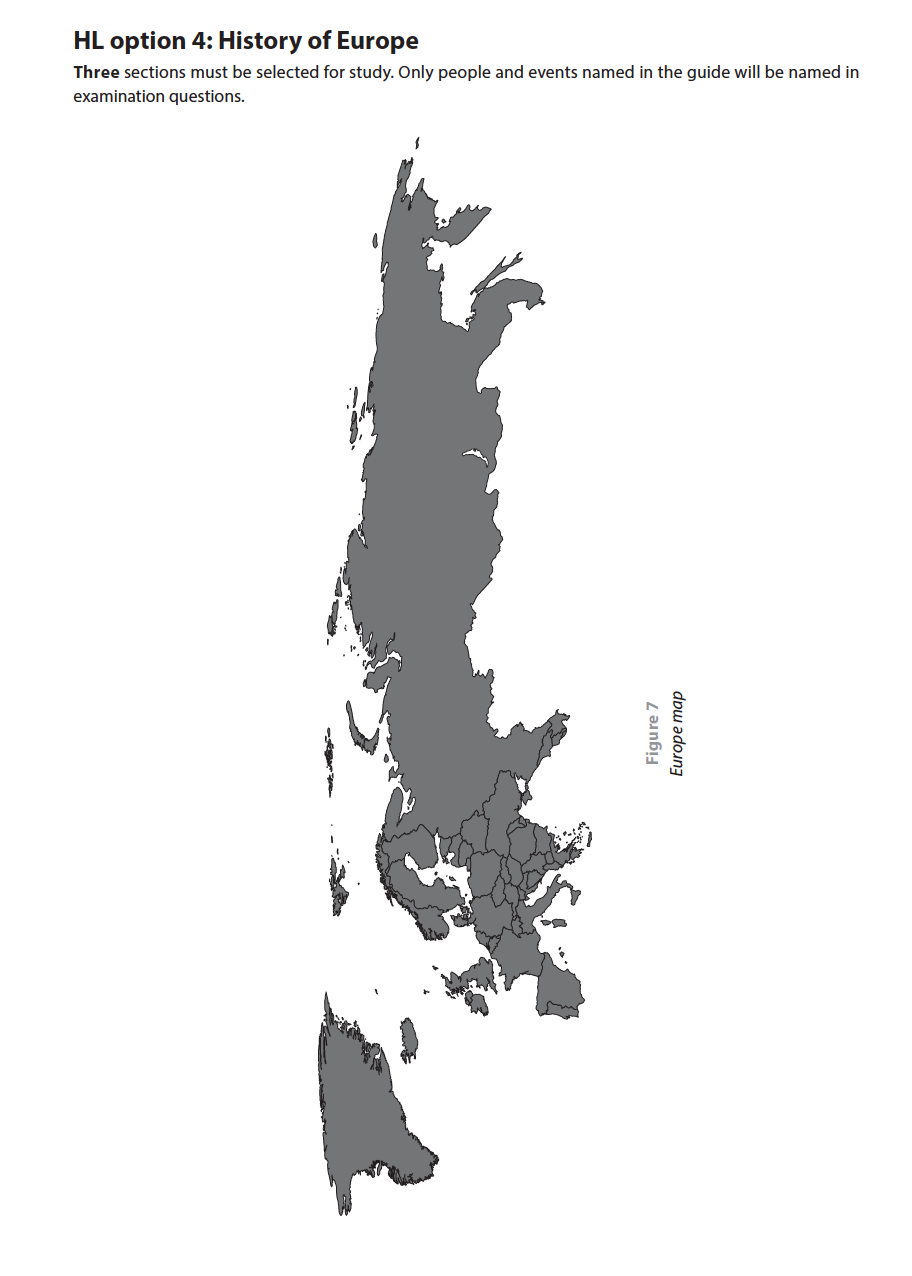 Paper 3 – The History of Europe – HL Only
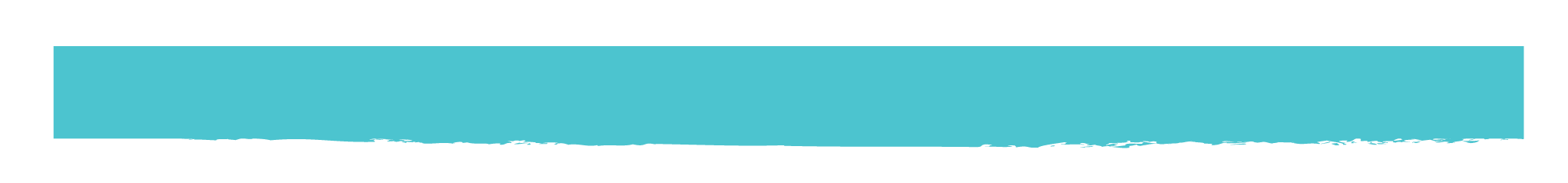 Topic 1 – The French Revolution
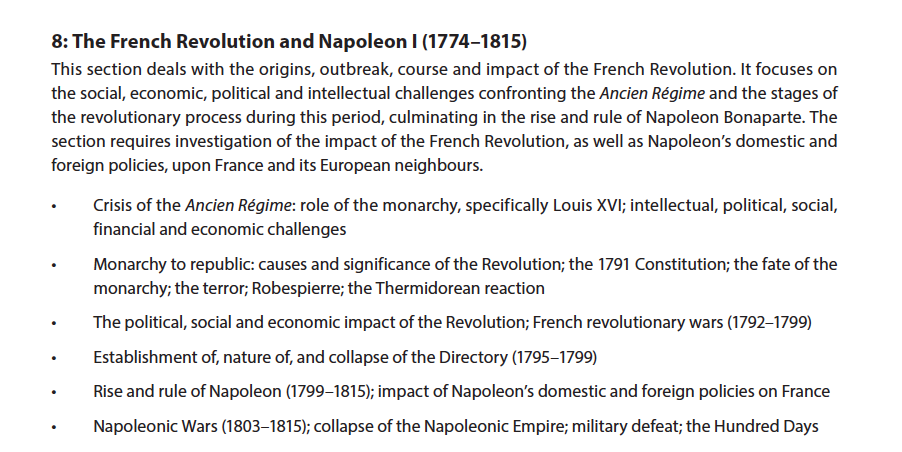 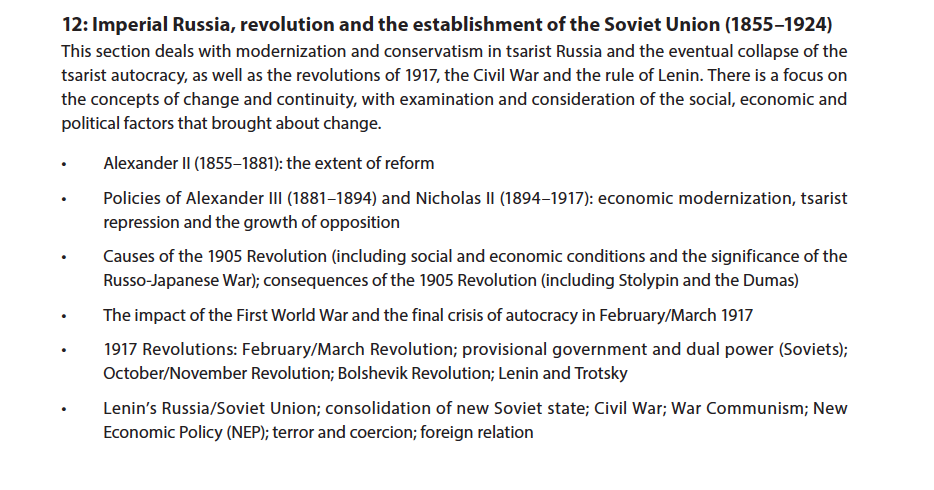 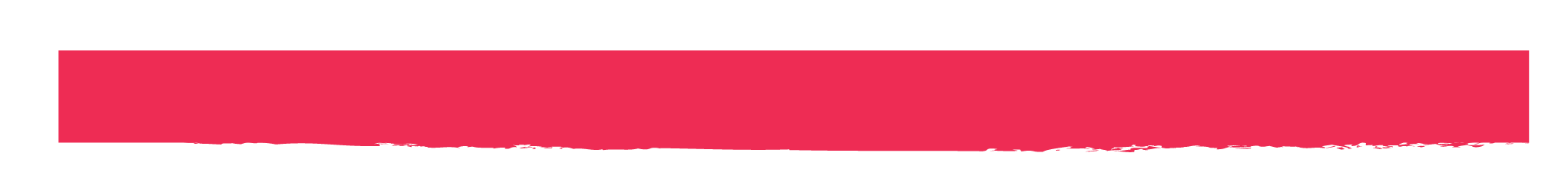 Topic 2 – Imperial Russia
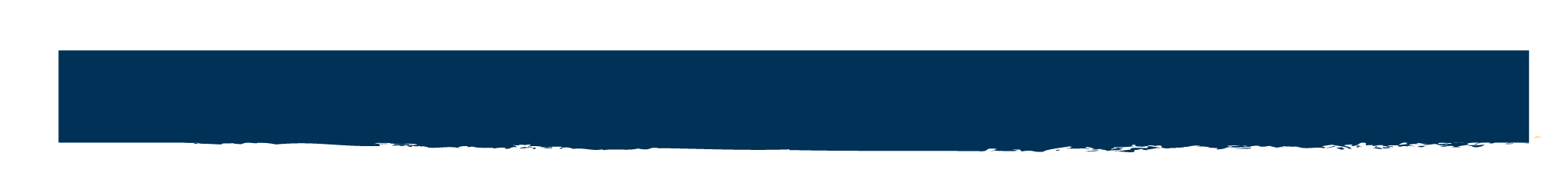 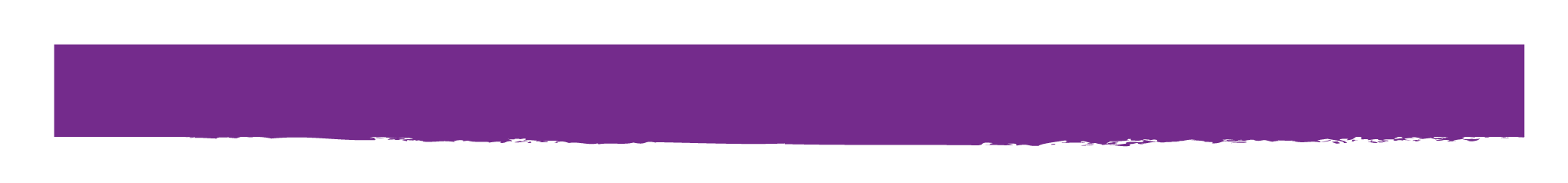 Higher Level Assessment
Standard Level Assessment
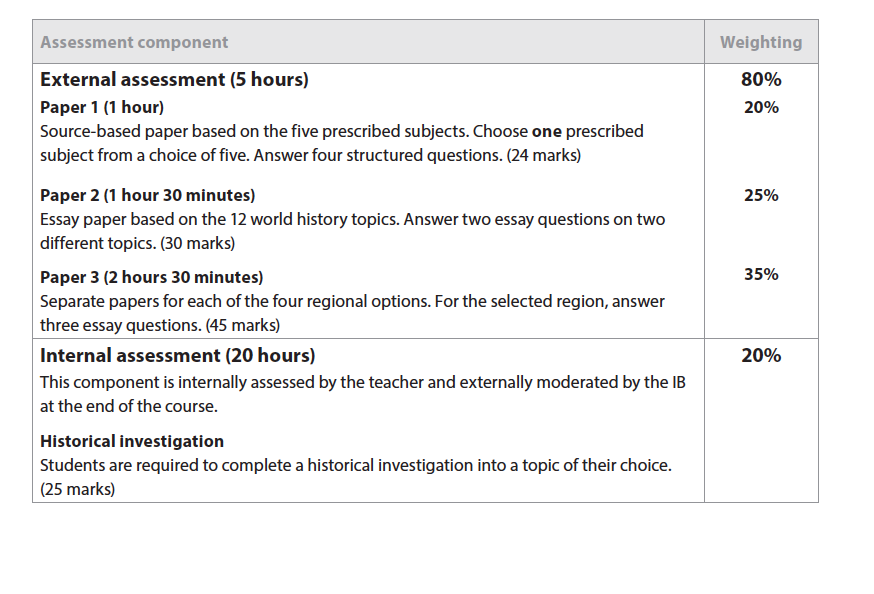 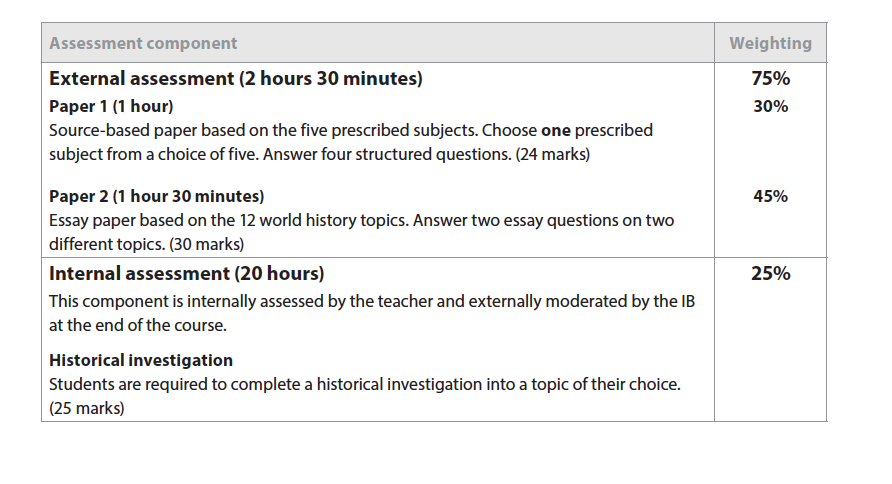 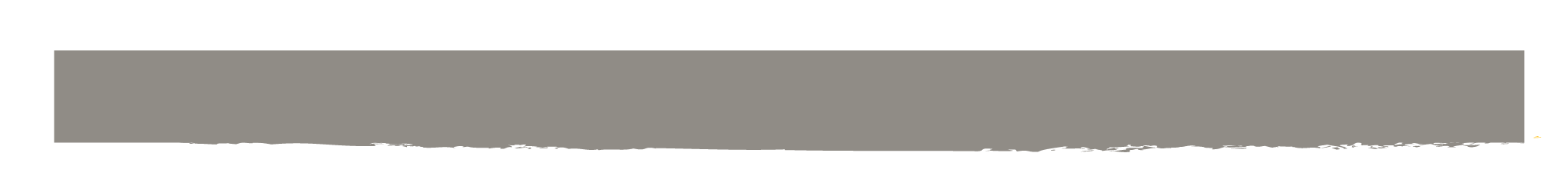 Paper 2 – Essay Mark Scheme
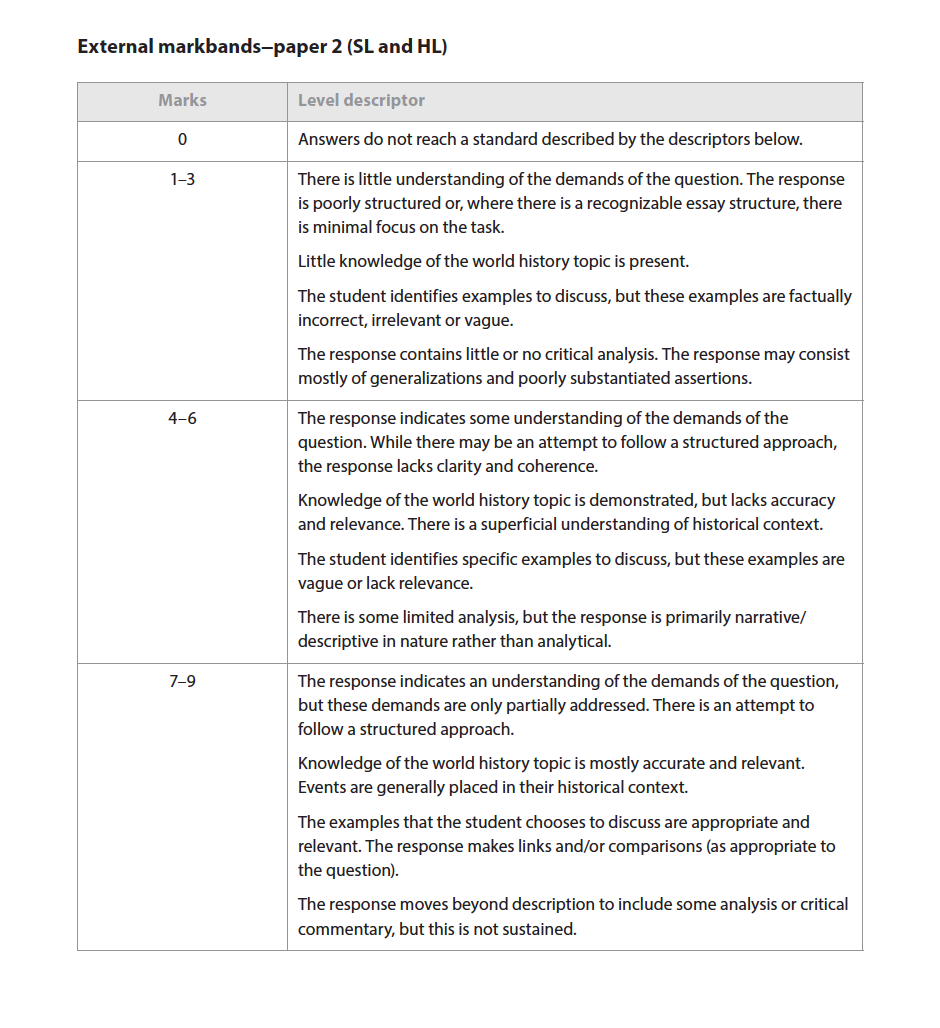 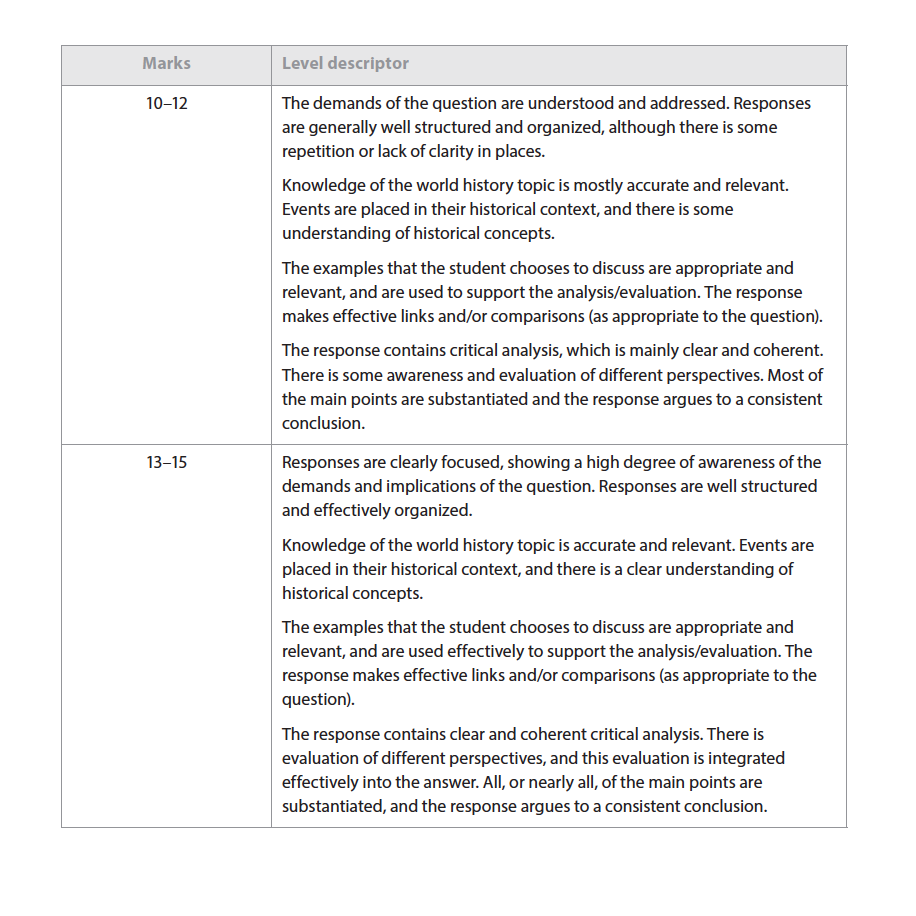 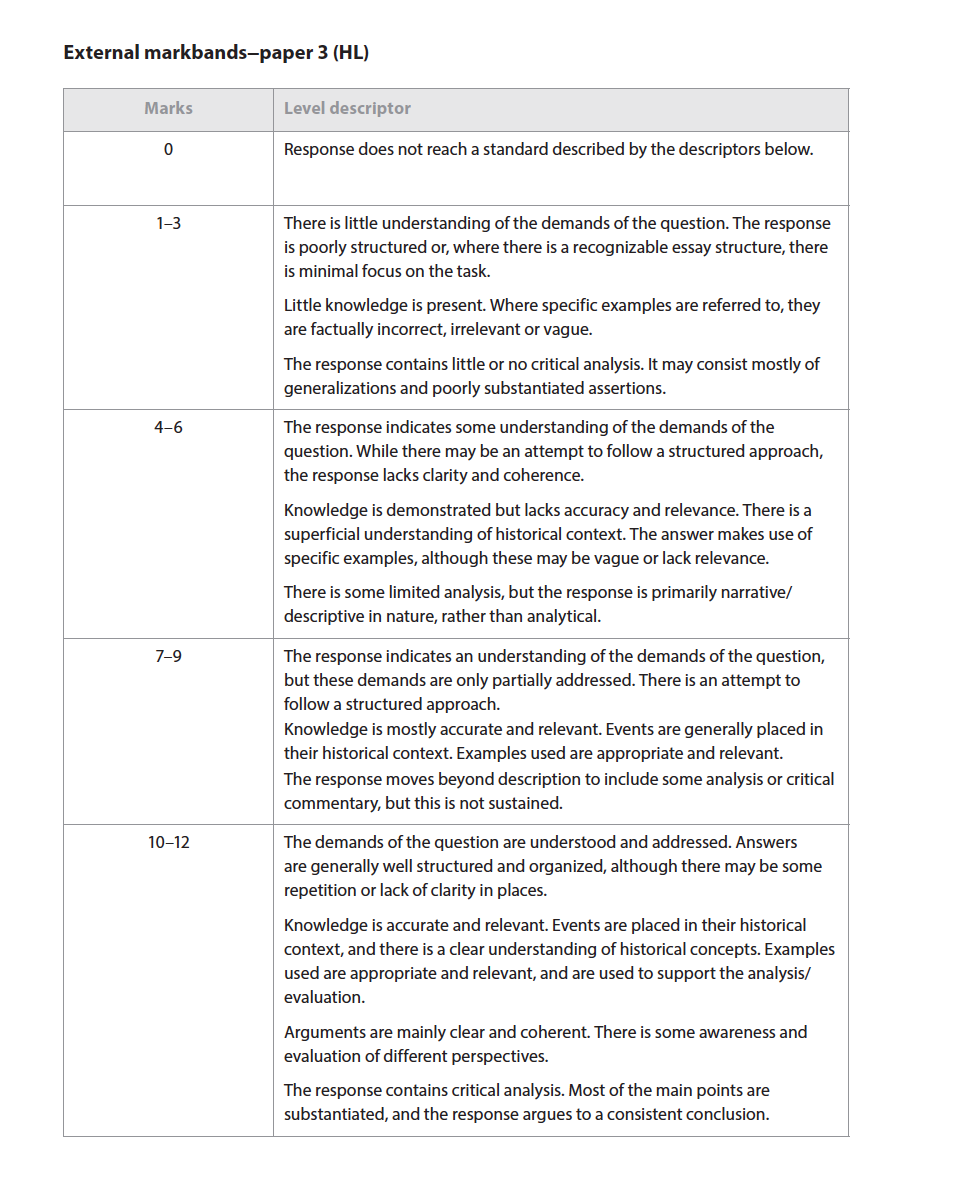 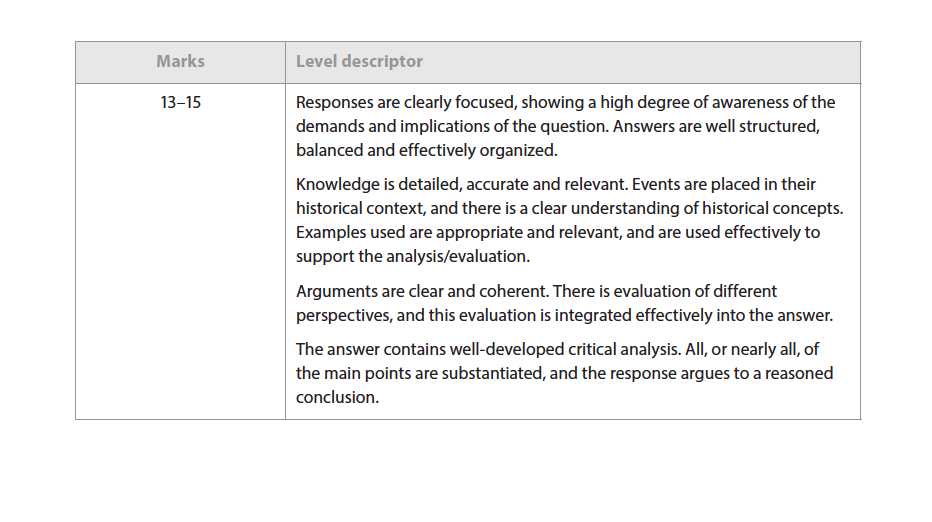 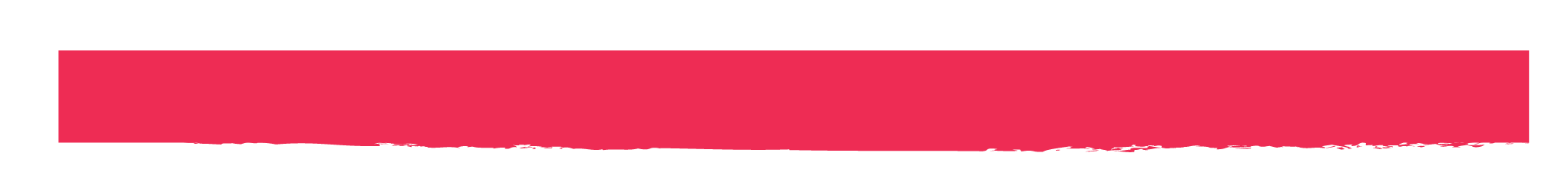 Paper 3 – Mark Scheme
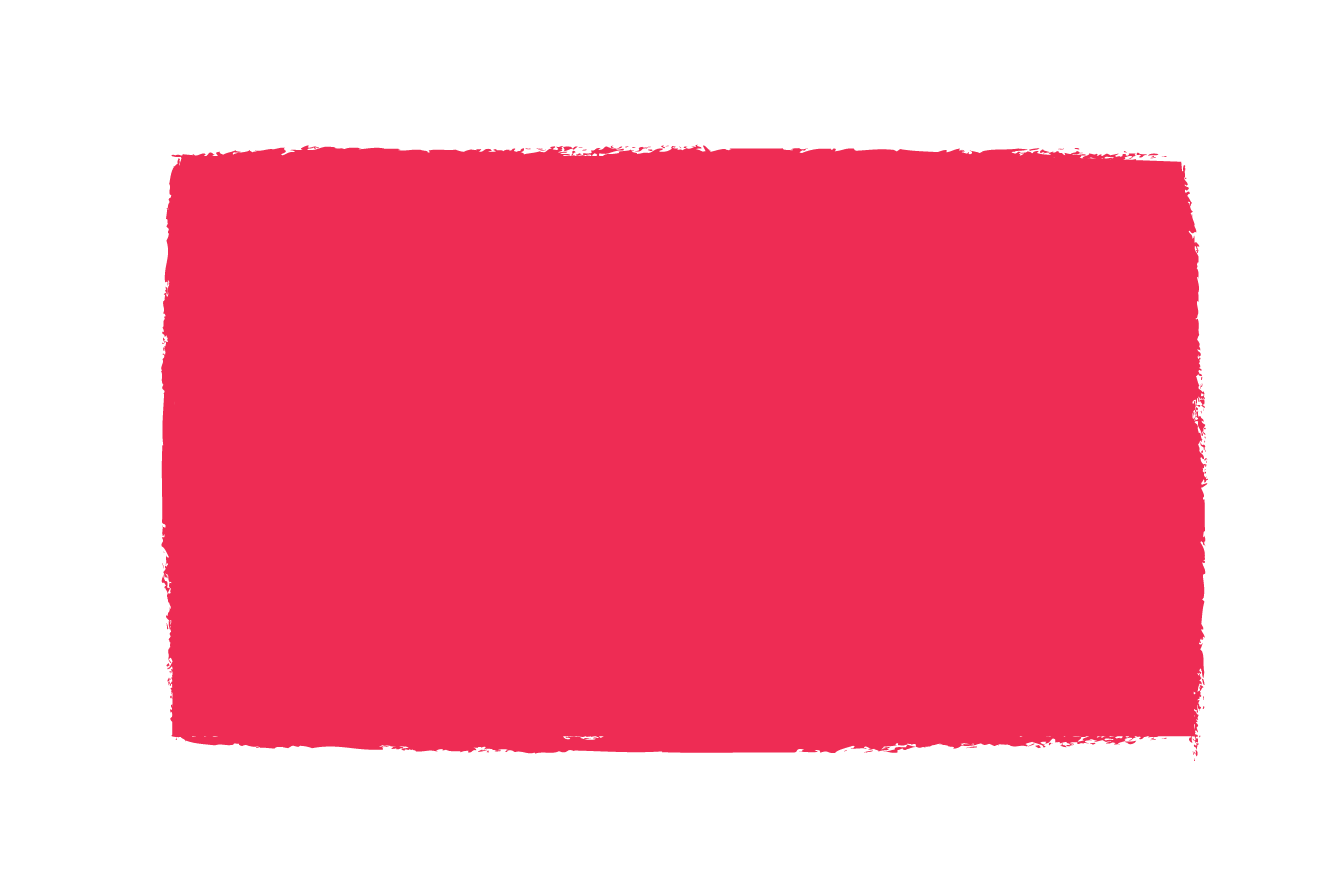 You will answer any 3 questions from a choice of 4
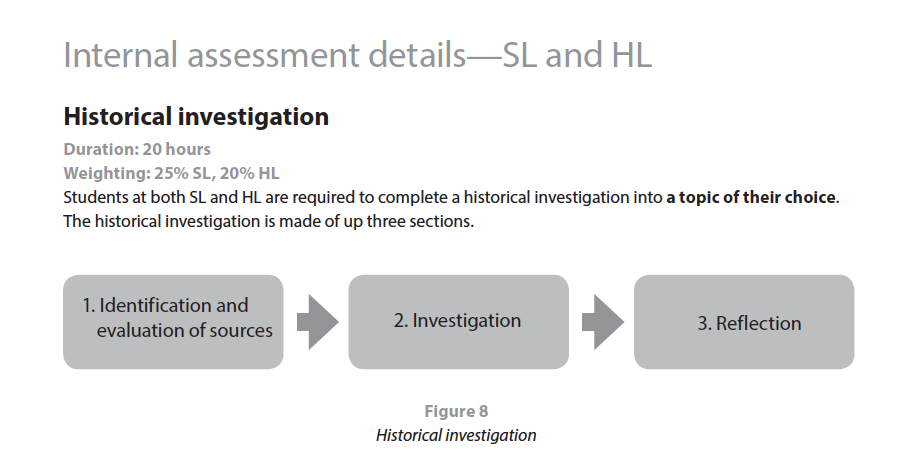 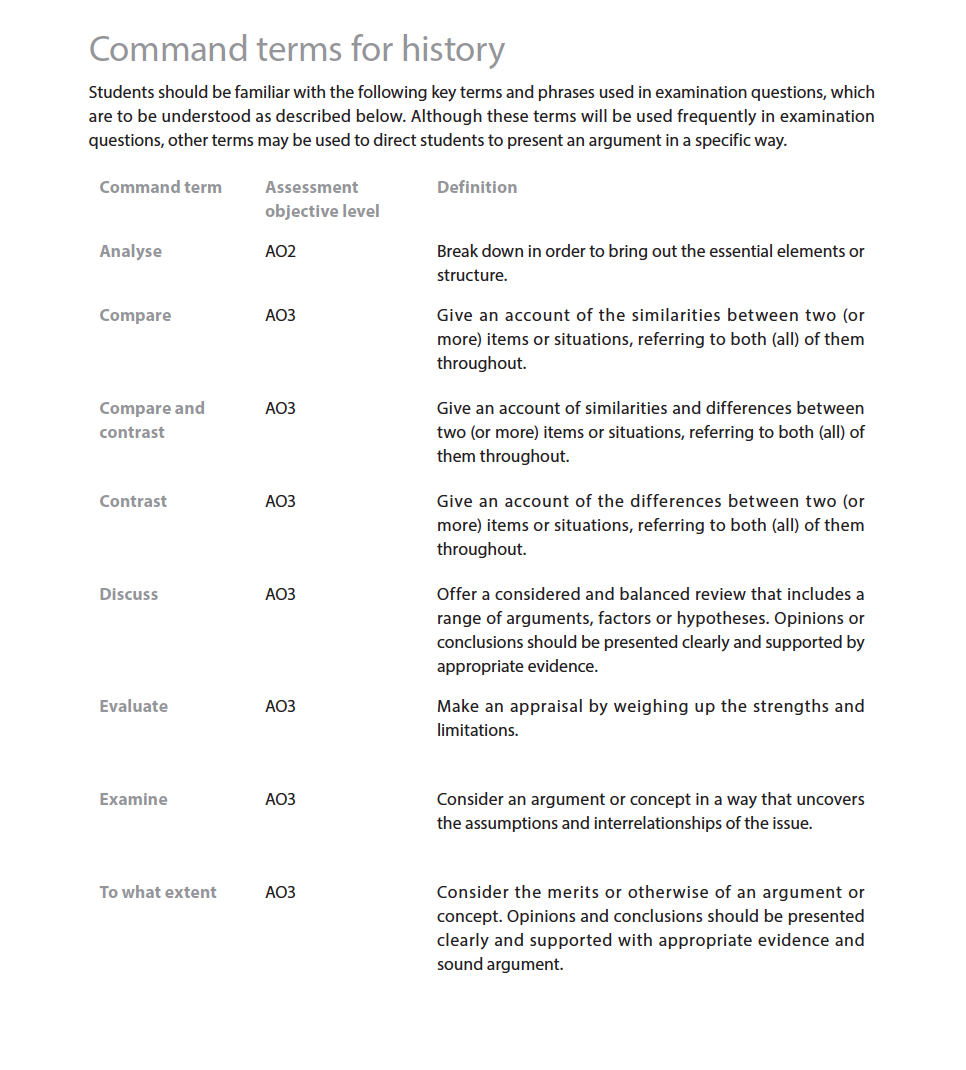 Useful explanations of Command Terms used in Essays
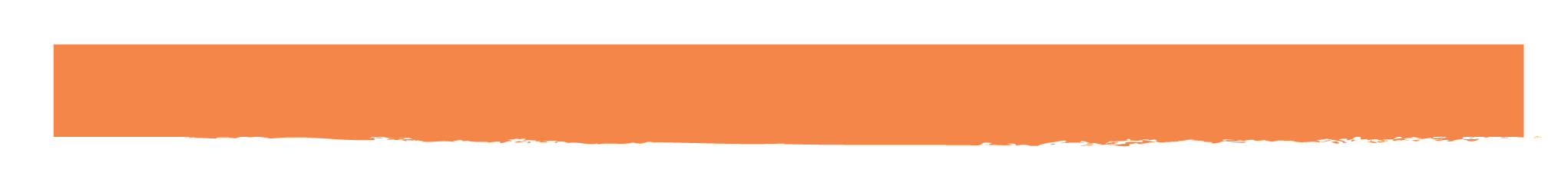 Useful Resources
Humanities Weebly
http://www.bishoustonhumanities.net/ibdp-history.html     
Password: B!sh2018

Jstor – Online Library
https://www.jstor.org/ 
Username: Bishouston
Password:bulldogs1

In Thinking History
https://www.thinkib.net/history
Teacher sets up account